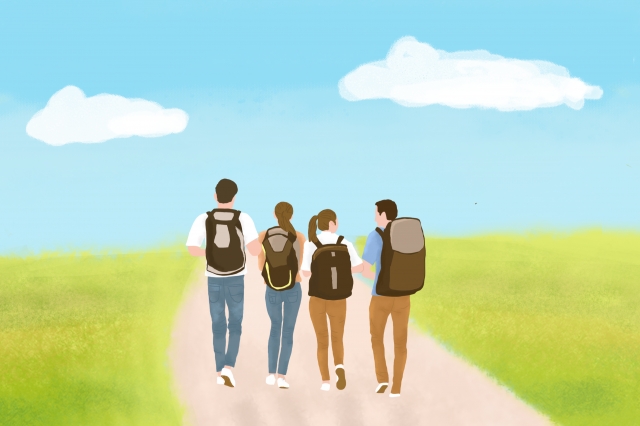 Я досліджую світ
2 клас
Людина і світ
Урок 58
Чи можна дійти до краю Землі?
Налаштуйся на роботу
Позитивні емоції
Уяви, що в тебе є твій внутрішній компас очікувань. Вибери, що ти очікуєш від уроку.
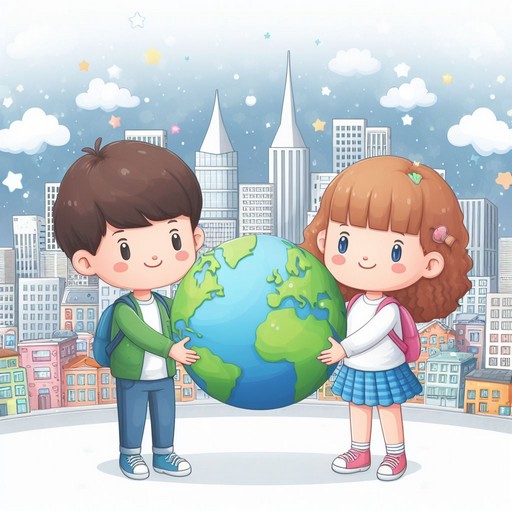 Діти, сядьте зручно, заплющіть очі і тихо промовте: 
Я вчуся. 
Я хочу вчитися. 
Я готовий (готова) до праці.
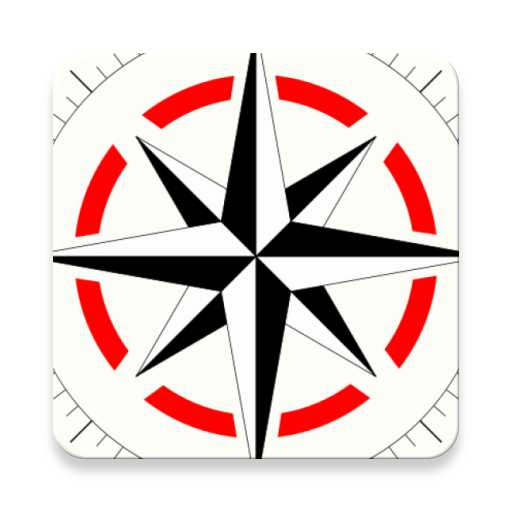 Цікаві знання
Успішна робота
Нові вміння
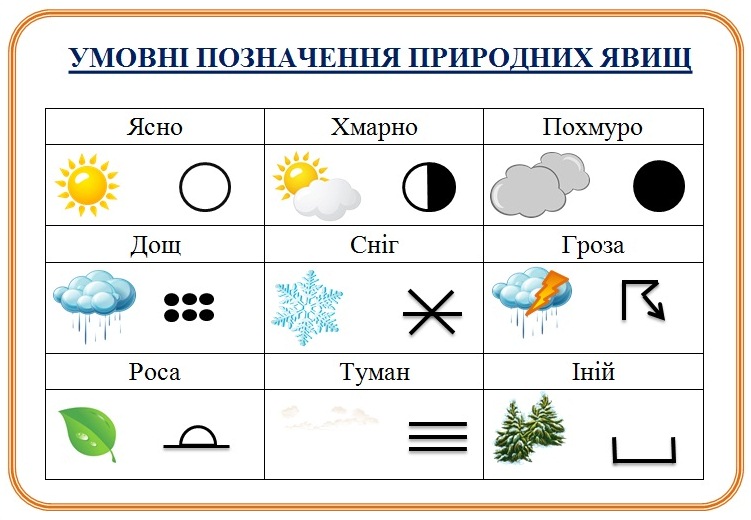 Вправа «Синоптик»
Яке число місяця?
Яка зараз пора року?
Який день тижня?
Який місяць року?
Запиши свої спостереження за неживою природою у календар спостережень
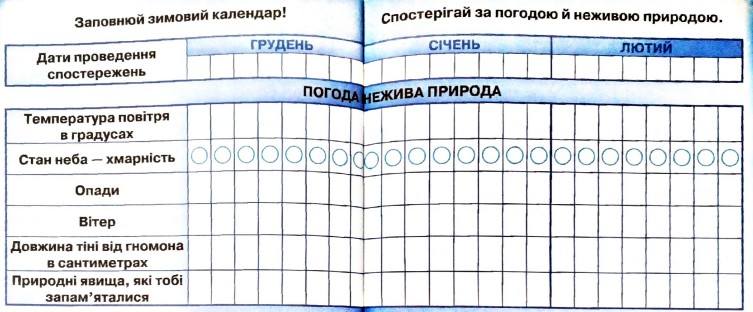 Зошит.
Сторінка
60-61
Відгадай загадку
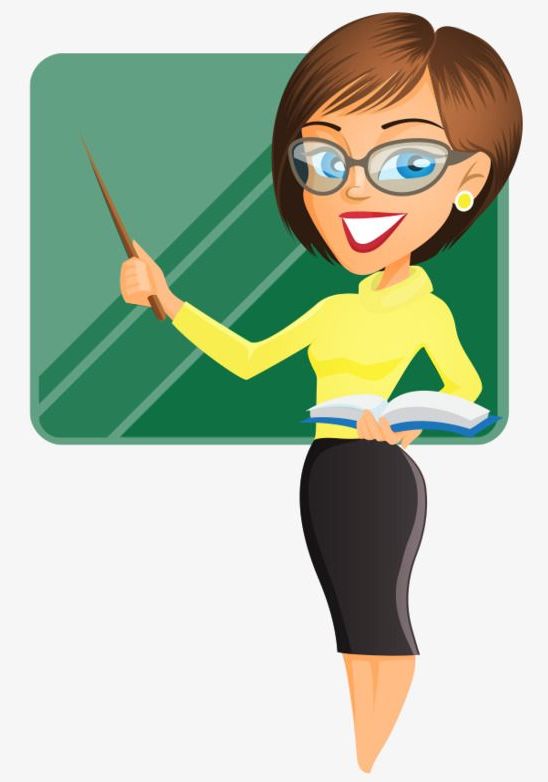 Океани й континенти, 
Гори й ліс, міста й поля;
 Це, малюк, твоя планета.
 Називається – …
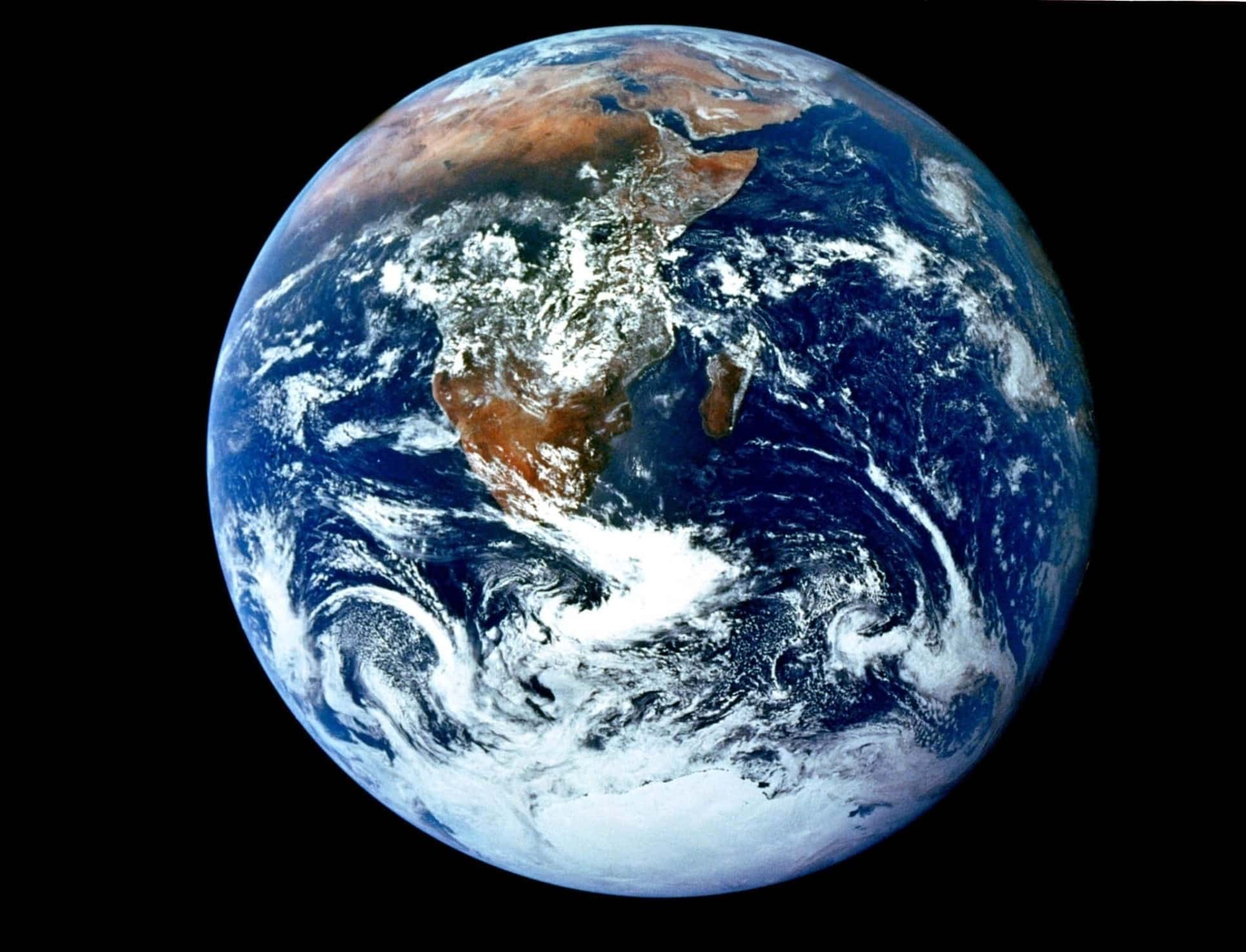 Земля
Сьогодні на уроці розширимо знання про Землю як про космічне тіло; дізнаємось про горизонт.
Пригадай
Яку форму має наша планета – Земля? 
Як називається модель Землі?
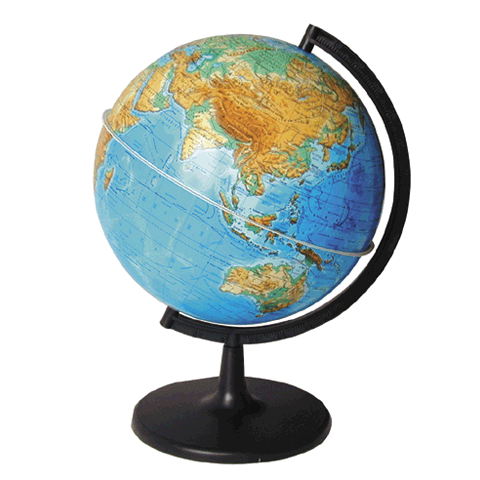 Розглянь уважно глобус
Якого кольору на ньому найбільше?
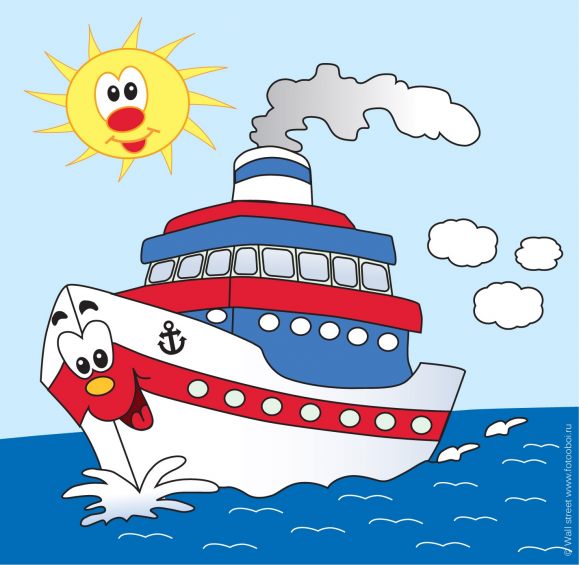 В давнину моряки помітили, що якщо вони віддаляються в море, то берег поступово зникає з поля зору.
Підручник.
Сторінка
81
Довідничок
Куляста форма нашої планети пояснює, чому людям ніколи не вдавалося дістатися до краю Землі. У неї немає краю. Тому люди можуть здійснювати кругосвітні подорожі обігнувши Землю, повертатися в те саме місце.
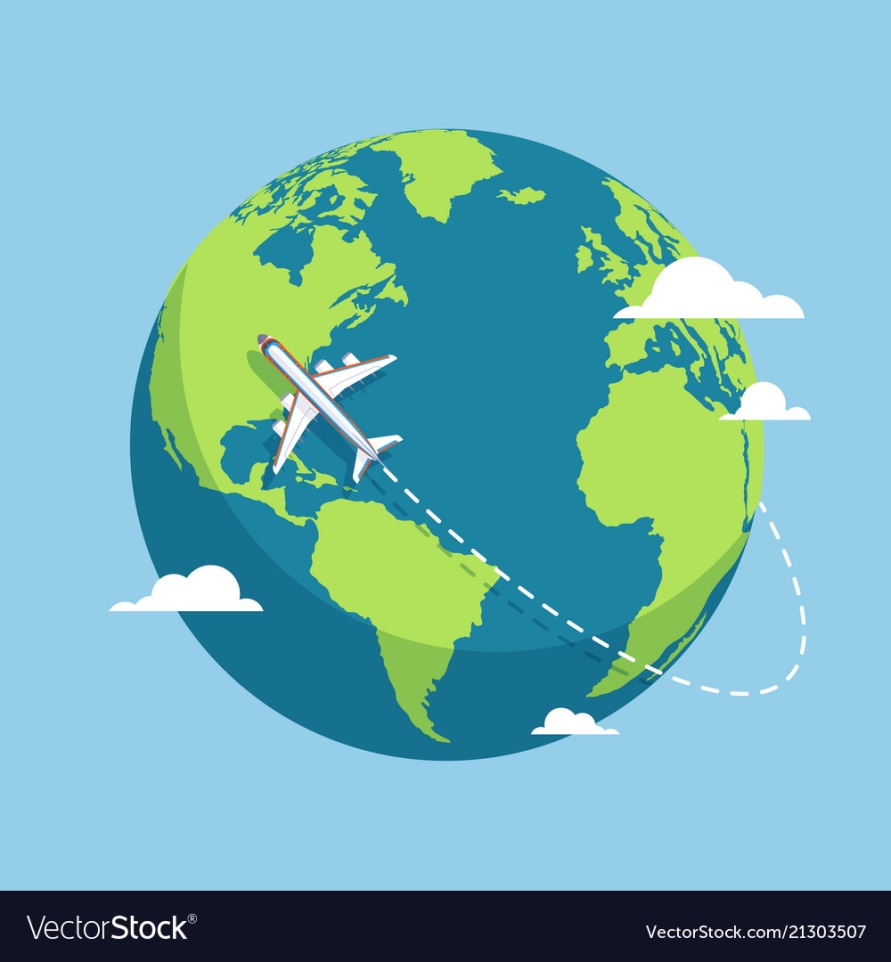 Роздивись уважно схему
Розкажи, чому кораблі в морі зникають з поля зору
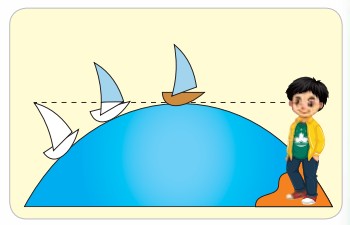 Наша Земля куляста, і тому кораблі в морі зникають з поля зору
Поміркуй, які докази кулястості Землі можеш навести ти.
Виявляється, що довести це можуть не тільки мореплавці й космонавти, а й ти. Потрібно лише виявити спостережливість і допитливість.
Уяви, що ти в полі
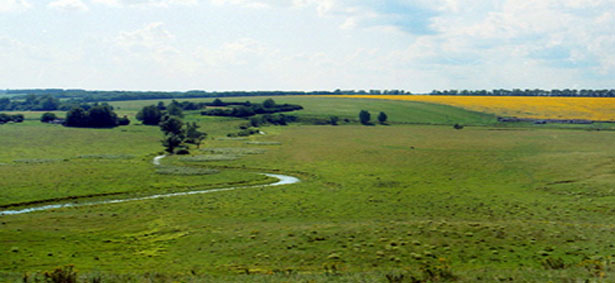 Куди не глянь, розкинулися простори… 
Уся земна поверхня, яку ти бачиш навколо себе, 
це — горизонт, або обрій, видноколо.
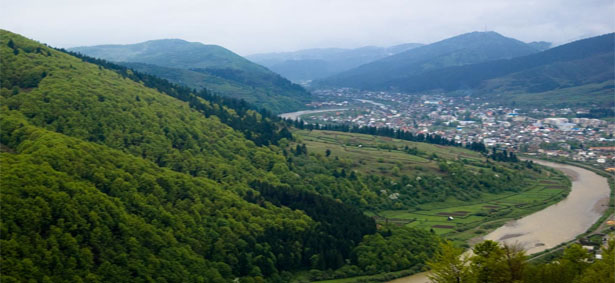 Якщо забратися на вершину гори, то побачиш більше, ніж у полі. Під час піднімання вгору видимий простір — горизонт, розширюється, а лінія, яка з’єднує небо і землю, відсувається все далі.
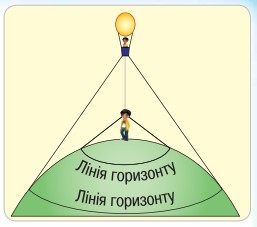 Цю лінію називають небо­краєм, або лінією горизон­ту. У лісі або місті місцевість закрита, а в полі — відкрита.
Підручник.
Сторінка
81-82
Запам’ятай!
Горизонт – частина земної поверхні, яку ми можемо охопити оком.
Лінія горизонту – уявна лінія, де небо ніби з’єднується з поверхнею землі.
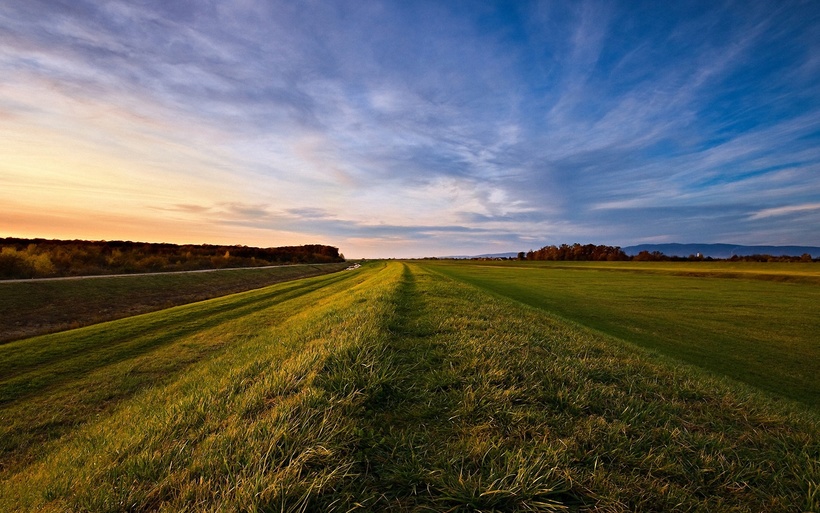 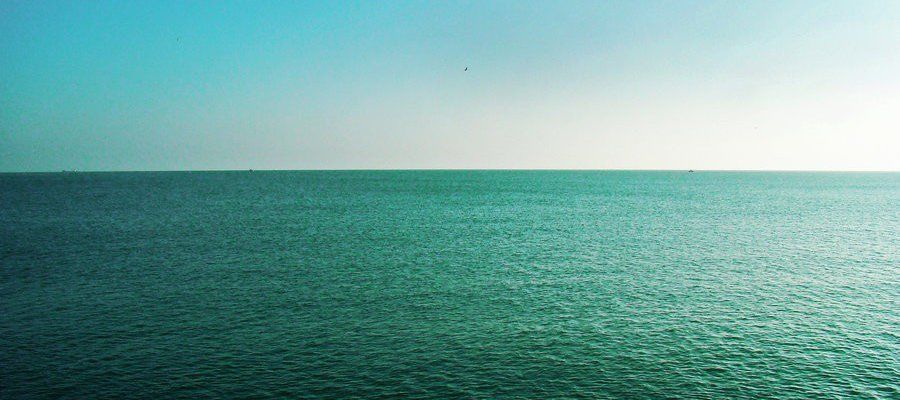 Відкрита місцевість
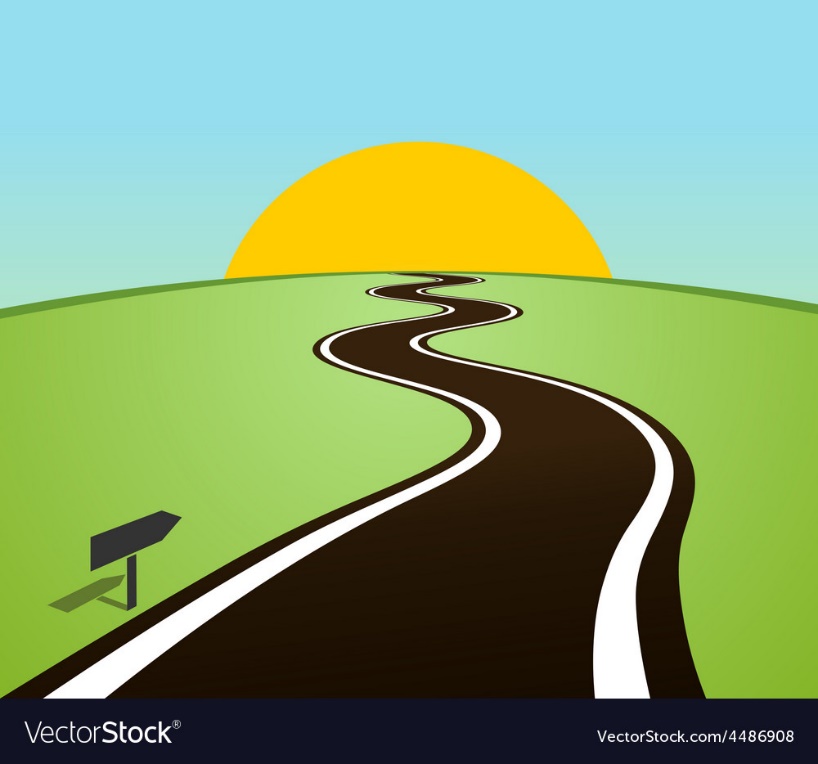 Частина землі на відкритих для нашого погляду місцях, де добре видно лінію горизонту, – називається відкритою.
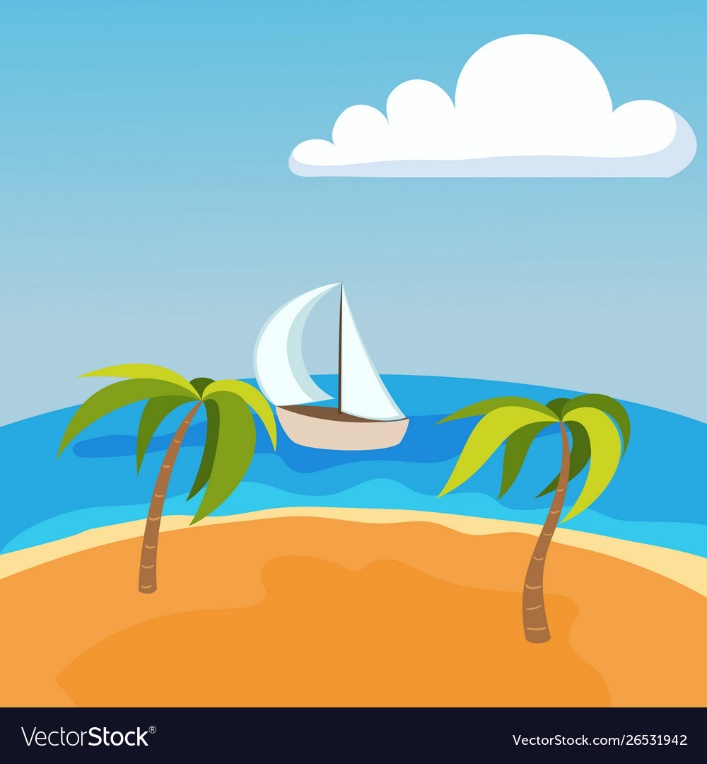 Закрита місцевість
Місцевість, де  горизонту ми не бачимо, називається, закритою.
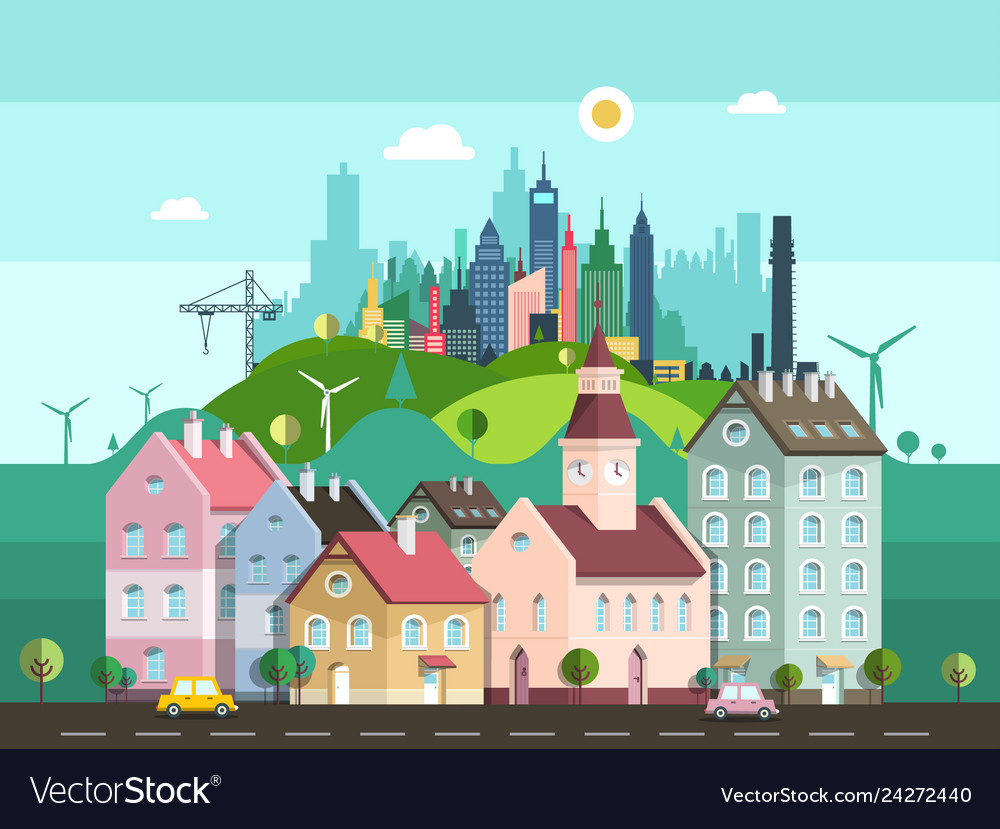 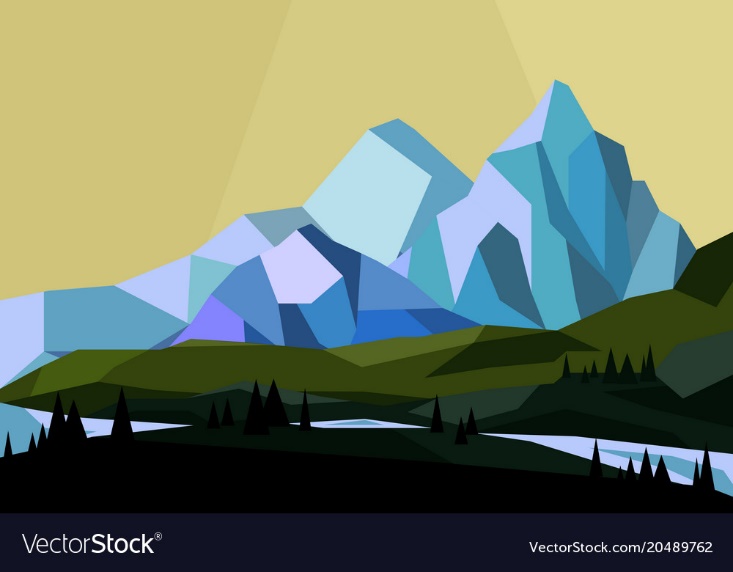 Поміркуй
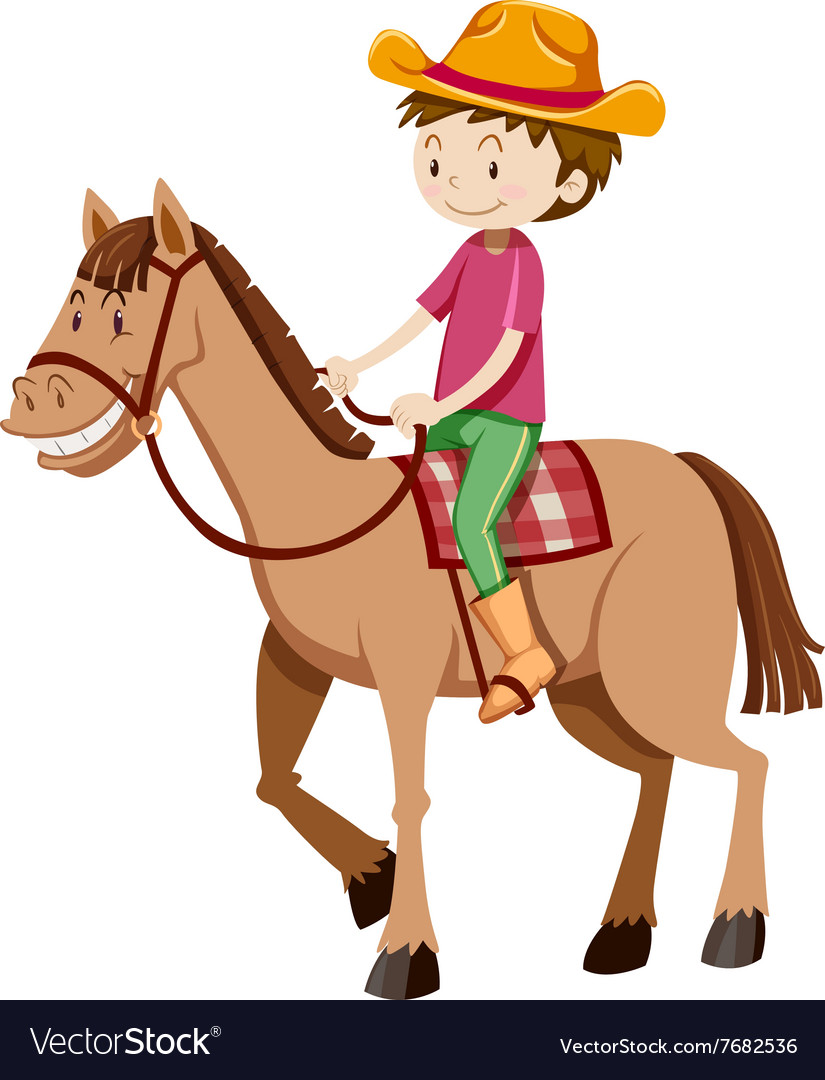 Син і батько поверталися з базару додому в село. Син їхав верхи, а батько вів коня за поводи.
 Хто з них перший побачить село? 
Обґрунтуй свою думку.
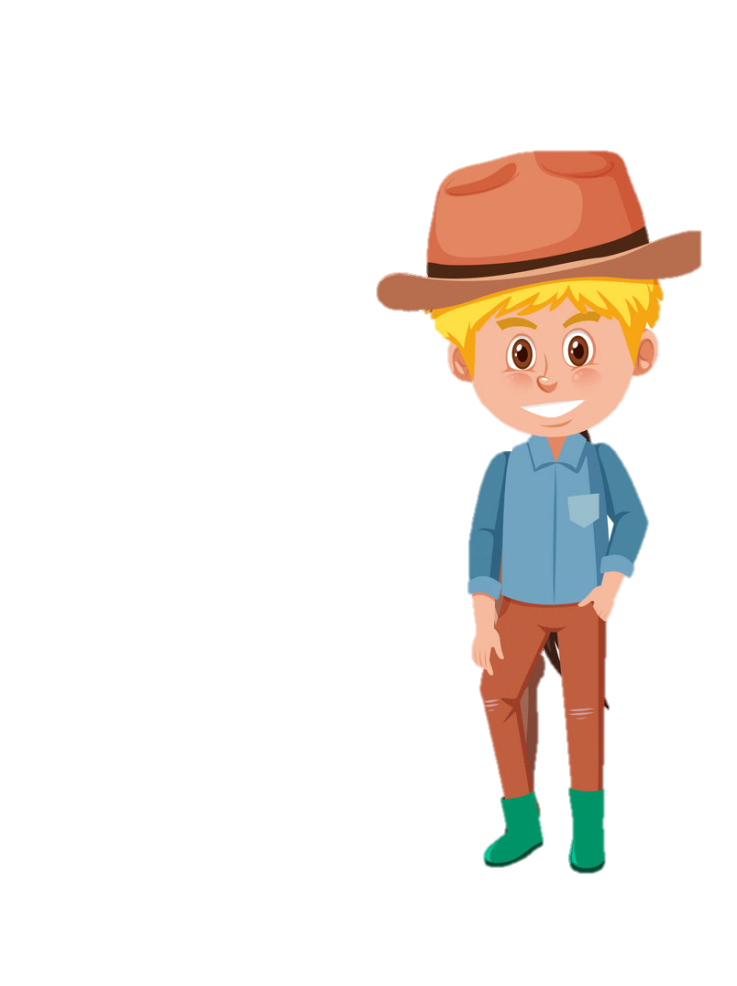 Підсумок уроку
Чи можна дійти до горизонту? Чому?
Хто бачить більше на малюнку: дитина чи дорослий?
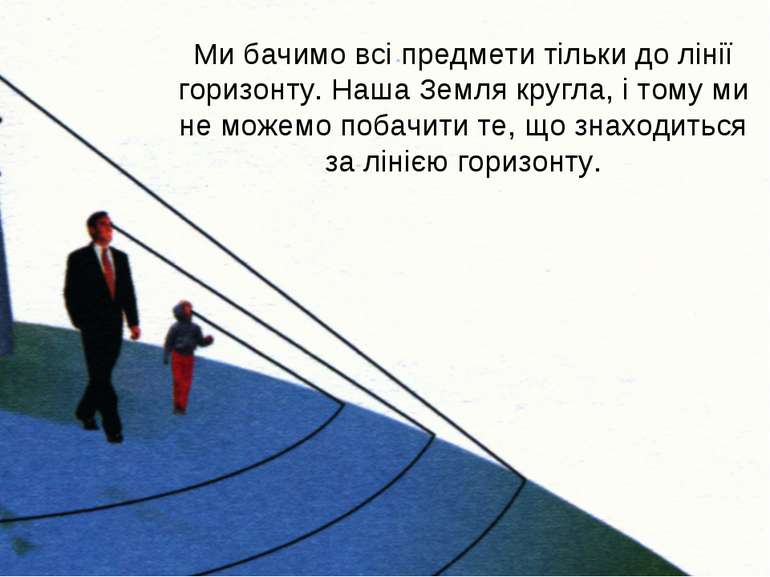 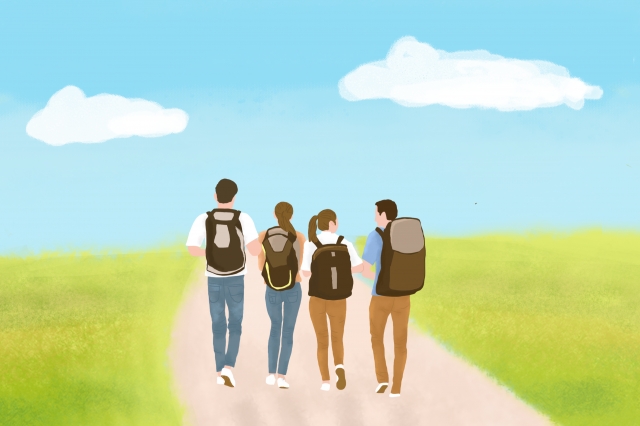 Яку місцевість називають –  відкрита, а яку – закрита?
Ми бачимо всі предмети тільки до лінії горизонту. Наша Земля куляста, і тому ми не можемо побачити те, що знаходиться за лінією горизонту.
Чому туристи на дорозі на відкритій місцевості зникають з поля зору?
Робота в зошиті
1. Якими словами можна замінити слова «горизонт» і «лінія горизонту»? Напиши..
2. Зафарбуй у зелений колір квадратики біля зображень відкритої місцевості, а червоним – біля закритої.
обрій, видноколо.
Горизонт – _________________
Лінія горизонту – ____________
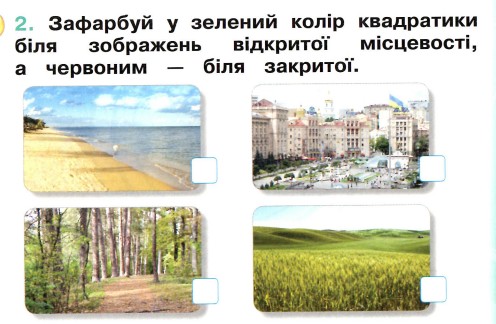 небо­край
3. Допиши в реченні пропущене слово.
Мореплавці й космонавти стверджують, що Земля має форму _____ .
кулі
Сторінка 
11
Рефлексія за уявним компасом
Позитивні емоції
Подивись на компас з  результатами роботи на уроці. У кожного вони свої. 
Які твої відчуття в кінці уроку?
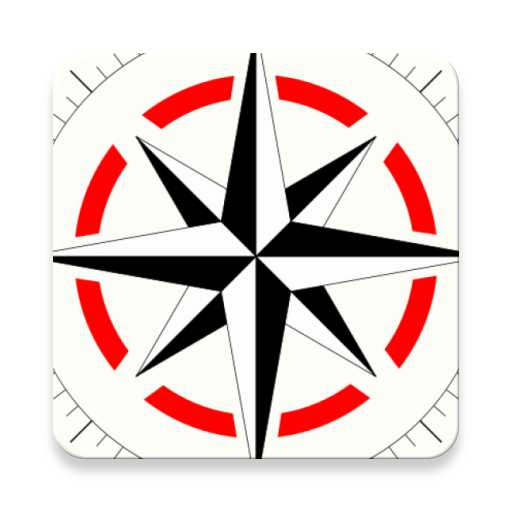 Цікаві знання
Успішна робота
Нові вміння